MA/CSSE 473 Day 15
Return Exam

Student questions

Towers of Hanoi

Subsets

Ordered Permutations
[Speaker Notes: Take Knuth Fascicle to class.]
MA/CSSE 473 Day 13
Student Questions on exam or anything else
Towers of Hanoi
Subset generation – Gray code
Permutations and order
[Speaker Notes: Pass around attendance sheet.]
Towers of Hanoi
Move all disks from peg A to peg B
One at a time
Never place larger diskon top of a smaller disk

Demo
Code
Recurrence and solution
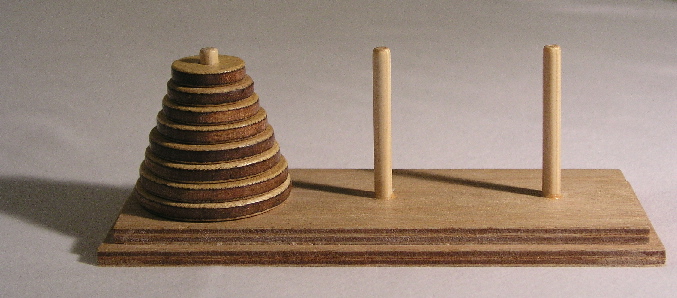 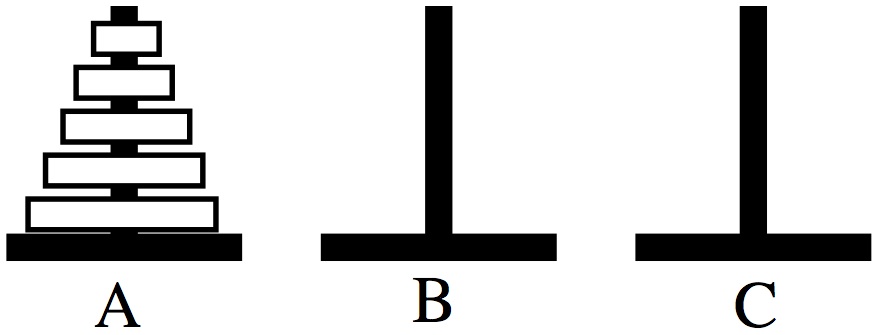 Towers of Hanoi code
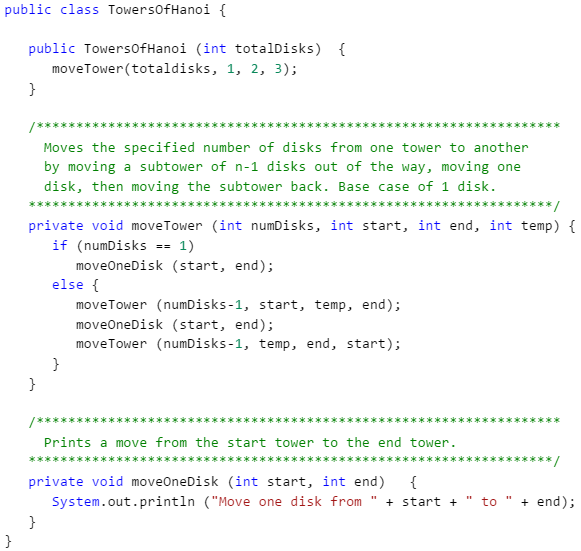 Recurrencefor number of moves,
and its
solution?
Subset generation
Goal: generate all subsets of       {0, 1, 2, …, N-1}
Bottom-up (decrease-by-one) approach
First generate Sn-1, the collection of all subsets of  {0, …, N-2}
Then Sn = Sn-1  { s  {N-1} : sSn-1}
Subset generation
Numeric approach: Each subset of {0, …, N-1} corresponds to an bit string of length N where the ith bit is 1 iff i is in the subset.
So each subset can be represented by N bits.
A simple loop generates them all in "numeric" order.
Subset generation
Minimal change algorithm:
flip exactly one bit each time we generate the next subset.
Most common minimal-change approach:Binary-reflected Gray code.See the links in the announcements page and the schedule page.
Transition sequences: which bit to flip
00100102010010201030102010
Gray Code and Hamiltonian Cycles
A Hamiltonian cycle in an undirected graph is …
Hypercubes(from Wikipedia):
Binary-reflected Gray Code is aHamiltonian Cycle of aHypercube:
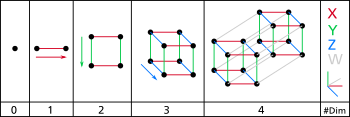 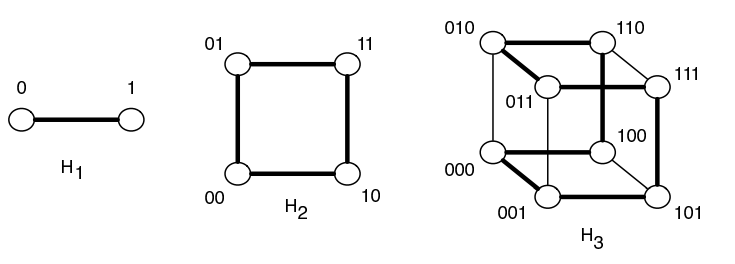 Recap: Permutations and Order
Given a permutation of 0, 1, …, n-1, can we directly find the next permutation in the lexicographic sequence?
Given a permutation of 0..n-1, can we determine its permutation sequence number?
Given n and i, can we directly generate the ith permutation of 0, …, n-1?
[Speaker Notes: Discuss these, with examples:]
Discovery time (with two partners)
Which permutation follows each of these in lexicographic order?
183647520          471638520
Try to write an algorithm for  generating the next permutation, with only the current permutation as input.
If the lexicographic permutations of the numbers [0, 1, 2, 3, 4, 5] are  numbered starting with 0, what is the number of the permutation 14032?
General form?  How to calculate efficiency?
In the lexicographic ordering of permutations of [0, 1, 2, 3, 4, 5], which permutation is number 541?
How to calculate efficiently?
[Speaker Notes: After 183647520:  183650247                    After 471638520:  471650238
Algorithm:  Scan from right, find first place where p[i] < p[i+1].
                  find j, position of smallest among numbers in  p[i+1]…p[n-1] that are greater than p[i].
                  exchange p[i] and p[j], then reverse p[i+1] ..p[n-1]]